Архитектура эпохи барокко
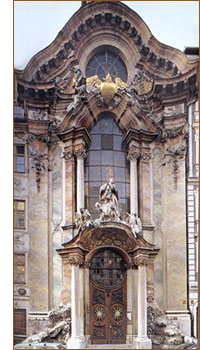 Подготовил Давиденко Евгений, ученик 11 класса
Основные сведения
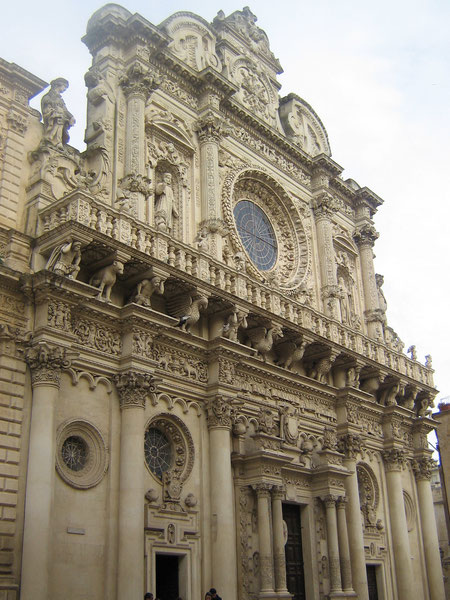 Стиль барокко доминировал в искусстве христианского мира в 16-18 веках. Яркие выразительные элементы барокко, в том числе криволинейные волюты, башни с куполами, обрамляющими главный фасад, иногда  - вогнутые или выпуклые стены присутствуют в архитектуре многих памятников этого стиля. Наиболее отчетливо прослеживается связь барокко с католицизмом – этот стиль получил наибольшее развитие именно в сфере господства католической церкви.
Главные особенности архитектуры барокко
В каждой из стран наблюдались свои особые политические, социальные условия, существовали особые национальные традиции, это сказалось и на архитектуре. В каждой из стран барокко приобретало свои особые национальные черты. Но все же архитектура во всех странах имела и общие черты. Стиль барокко тяготел к парадной торжественности и пышности. Архитектура барокко отличается мощным пространственным размахом, сложностью беспокойных, сливающихся друг с другом, как бы текучих форм, криволинейностью планов и очертаний, связью с окружающим пространством.
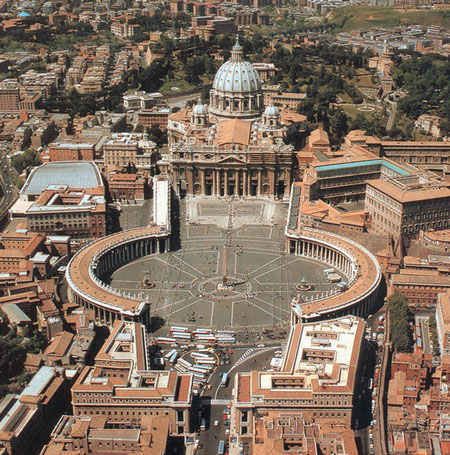 Павильон Эрмитаж в Царском селе
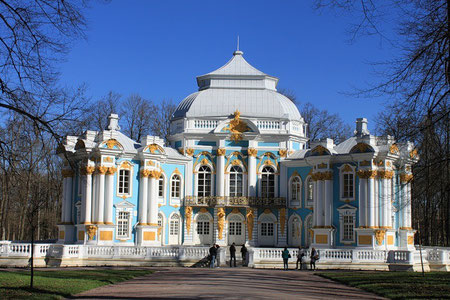 Церковь Сан Карло алле Куатро Фонтана, арх. Борромини
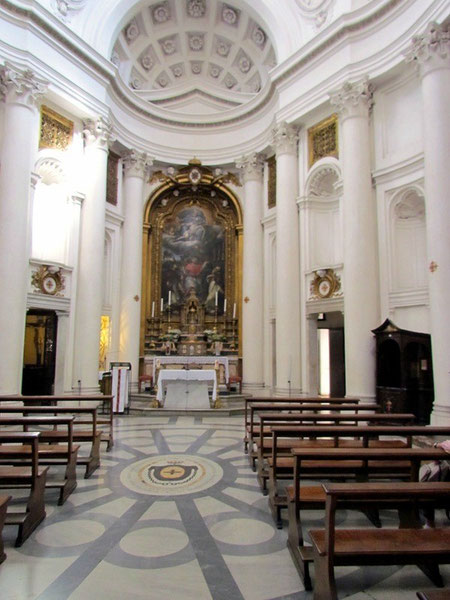 Фрагмент интерьера церкви Санта Мария делла Витториа со скульптурой Л.Бернини «Экстаз святой Терезы.
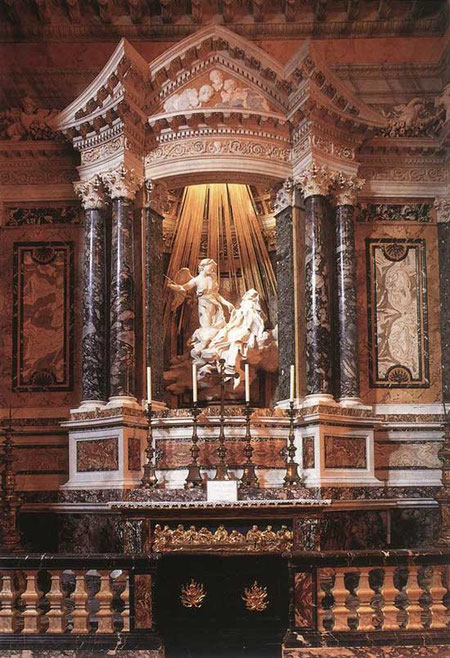 Возникновение архитектуры барокко
Родиной архитектуры барокко принято считать Италию, где идеи барокко наиболее ярко выражены. Первым зданием, построенным в стиле барокко, считаются виллы Джулия(архитектор – Виньола). Вилле присущи уже все черты барокко — единый ансамбль с павильонами, садом, фонтаном, ступеньками различных типов, связывающие террасы разного уровня. Именно в произведениях Виньола и позднего Микеланджело исследователи видят истоки архитектуры барокко.
Спасибо за внимание
Если вы нашли очепятку или неточность – прошу простить, прошу понять.
Использованные материалы:
http://www.archandarch.ru/
https://ru.wikipedia.org/wiki/
www.arhitekto.ru/txt/6barokko01.shtml
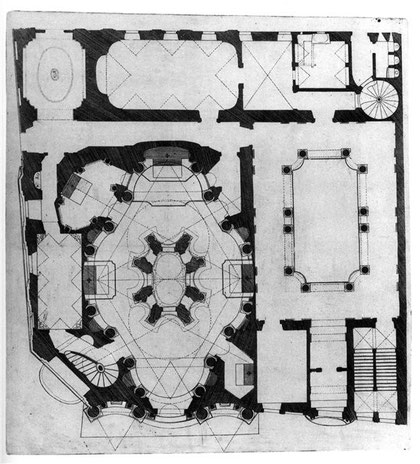